Homes of the Past
Traditional Tribal Architecture
Essential Question
How did the structures of North American indigenous tribes reflect their culture prior to European contact?
Lesson Objectives
Examine types of First Americans’ dwellings.
Create a modern structure that incorporates aspects of First American tribes’ history and culture.
First Americans Traditional Homes
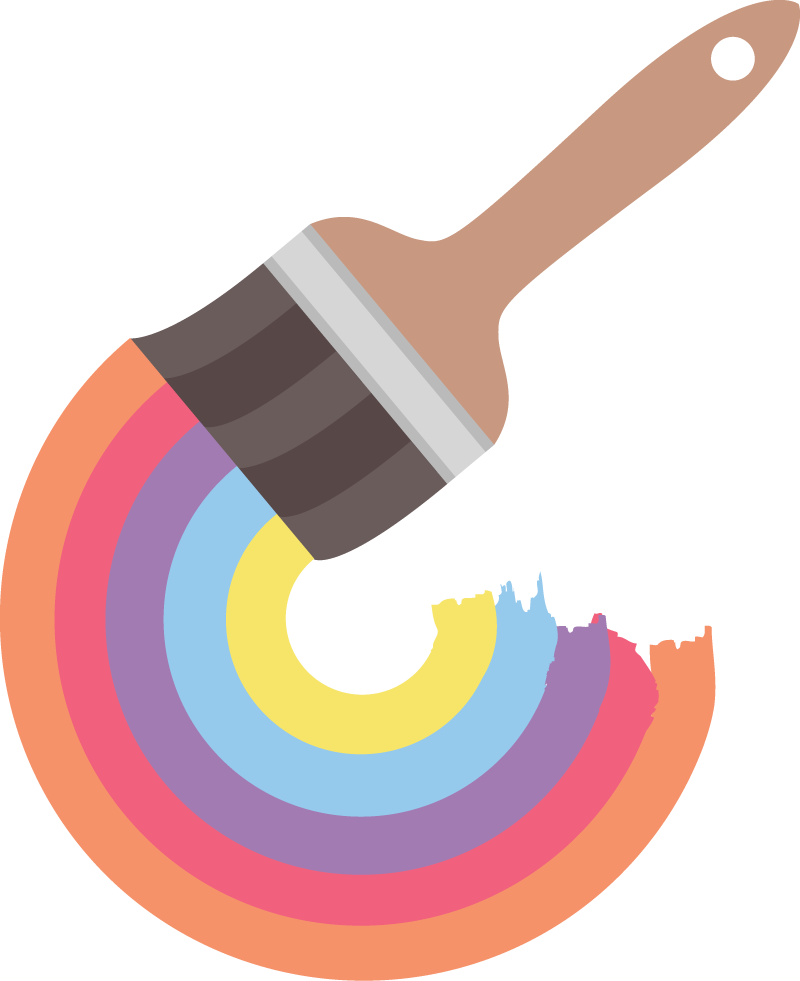 Visit each of the eight posters.
Write down observations and inferences about each poster.
What do you see?
What can you infer about each poster based on what you see?
Indigenous Tribes’ Homes
How were the homes different and how were they similar?
What were some commonly used materials?
Why do you think the tribes made their designs a certain way?
Indigenous Tribes Homes Research
Learn more about one tribe’s traditional home.
Use http://k20.ou.edu/pasthomes to find resources about each tribe.
Use notebook paper and take notes over the information you find.
First Americans Homes Research
Pair up with another group and complete the Venn diagram.
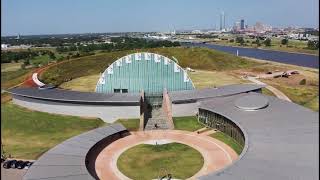 First Americans Museum
[Speaker Notes: DiscoverOklahoma. (2021, October 14). First Americans Museum. YouTube. https://youtu.be/JkbNhRmnHM0]
Designing First Americans Museum
Read about how architects designed the First Americans Museum.
As you read, write down
3 things you learned
2 questions you have
1 thing you found interesting
K20 ICAP – Designing for Culture
[Speaker Notes: K20 Center. (2023, July 13). K20 ICAP – Designing for Culture. YouTube. https://youtu.be/4vucaKopYlw]
FAM Architecture Reflection
What was something interesting about the architect’s educational background?
How did the architect keep indigenous culture in mind as the FAM was designed?
Designing with Culture in Mind
You are an architect, and a tribe has hired your firm to design a community center with an outside area large enough to hold dances.
Design a space that is modern but incorporates aspects of the tribe’s culture.
After planning your community center, use Tinkercad to create your design.
FAM Press Release
Read the press release that details the grand opening of the FAM.
As you read, highlight important details that are important for people to know about a new museum. 
Write notes in the margins that explain the reason for highlighting details.
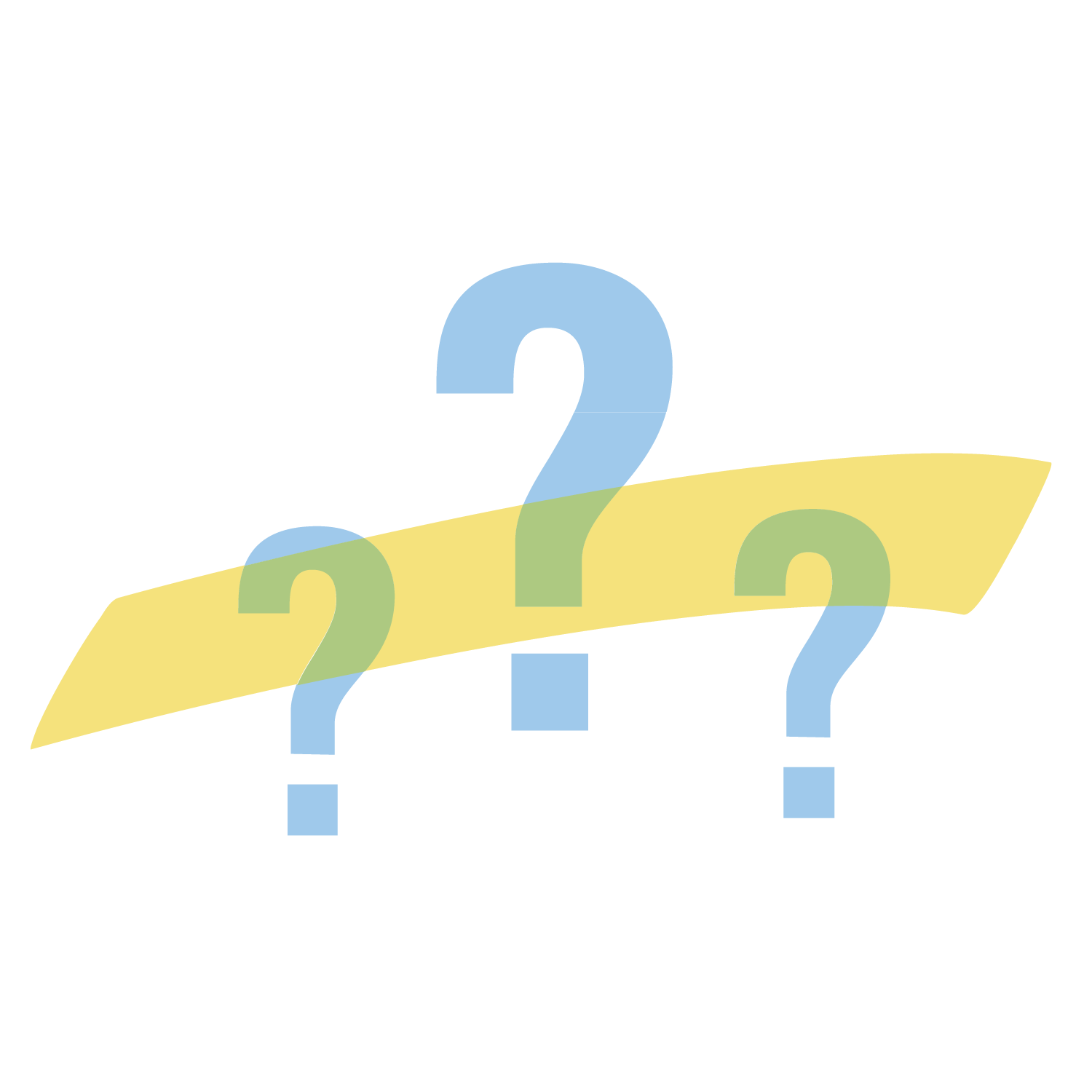 Presentation and Press Release
Present your design and explain the reasons for the choices made.
Write a press release to advertise your new space, include the following information.
Name of the space
Opening date
Description of the space
The tribe(s) that the space was designed for
The cultural pieces that are included in the building’s design